TIẾT 25:
Trình bày ý kiến về một vấn đề trong đời sống gia đình
PHIẾU KHẢO SÁT
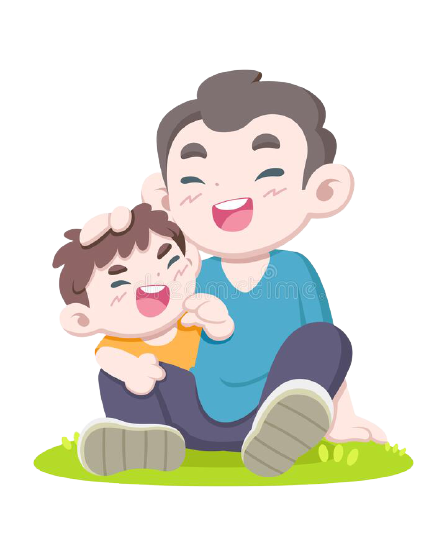 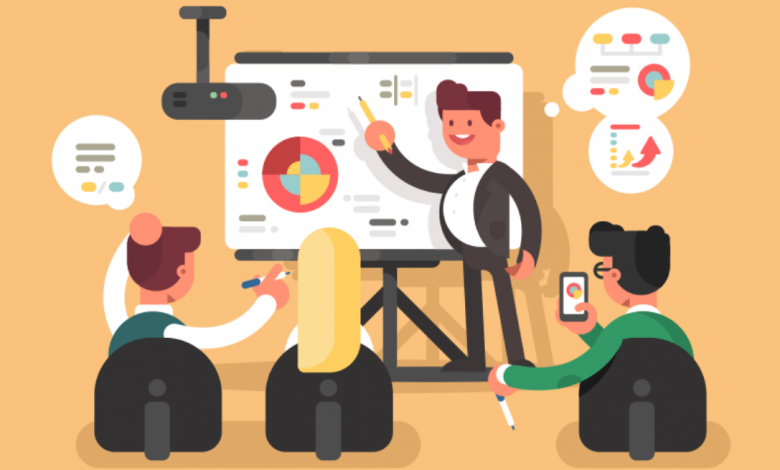 1. Chuẩn bị bài nói và các bước tiến hành
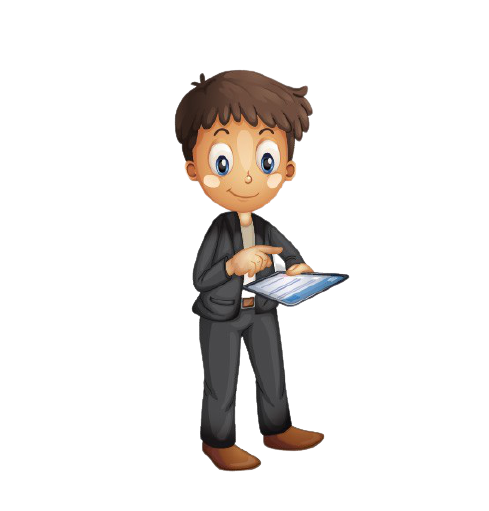 TRƯỚC KHI NÓI
Tập luyện
Tìm ý, lập ý cho bài nói
Lựa chọn đề tài, nội dung nói
Chỉnh sửa bài nói
+ LỰA CHỌN ĐỀ TÀI, NỘI DUNG NÓI. Dựa vào chính trải nghiệm của em để lựa chọn đề tài cho phù hợp.. Có thể chọn ở trong 3 Vb chúng ta đã học để có ý tưởng thực hiện.. Tìm thêm thông tin trong các phương tiện TT.. Minh họa thêm bằng hình ảnh, bài hát,…... Ghi lại ra giấy: Sắp xếp, điều chỉnh cho phù hợp.
BÀI TẬP VỀ NHÀ PHẦN LUYỆN NÓI- Chuẩn bị một bài nói (MB,TB,KB) theo yêu cầu của đề: Trình bày ý kiến về một vấn đề trong đời sống gia đình. - Ghi lại ra giấy bài nói hoàn chỉnh.- Tập luyện kỹ
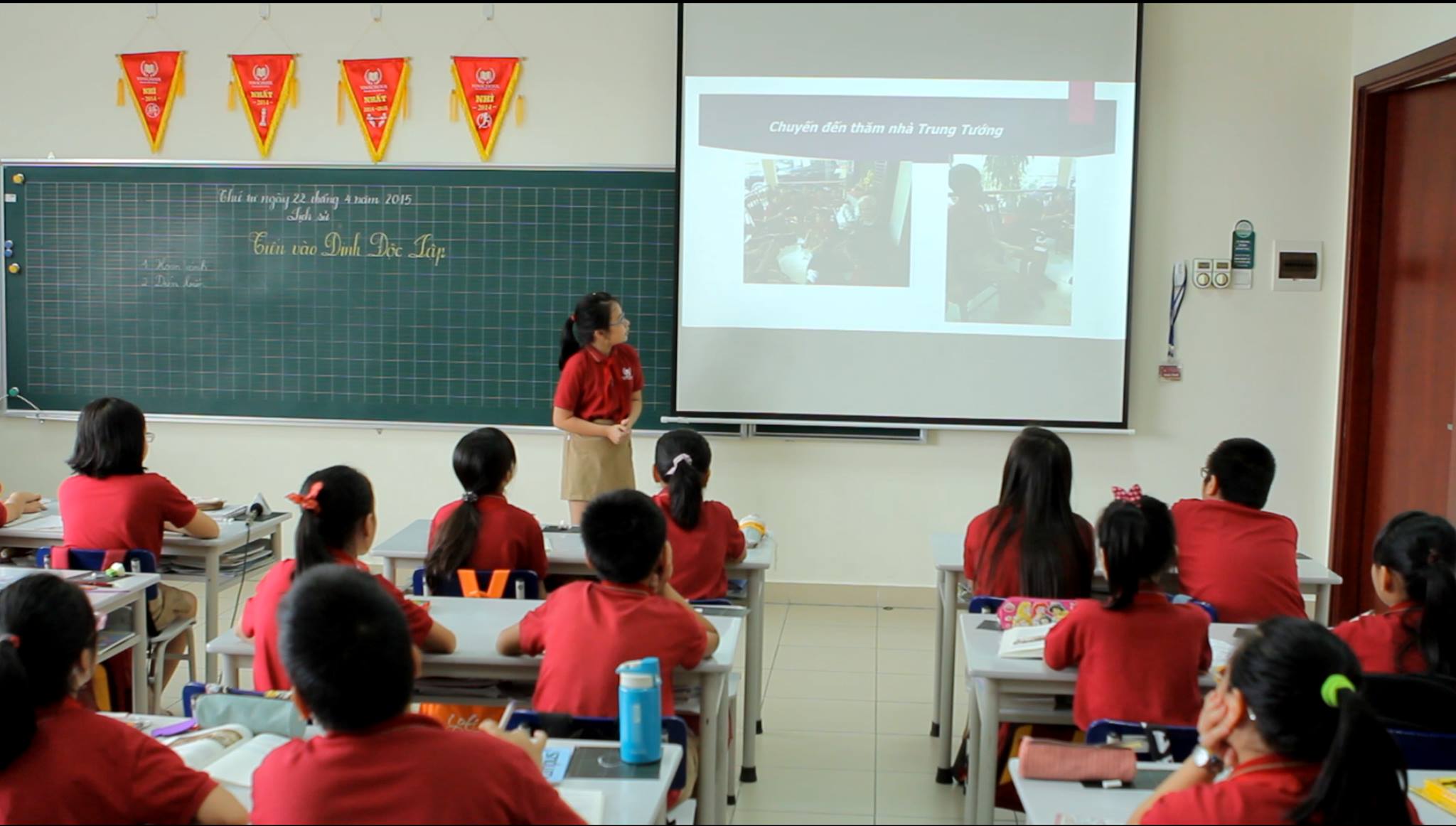 2. Trình bày đoạn văn
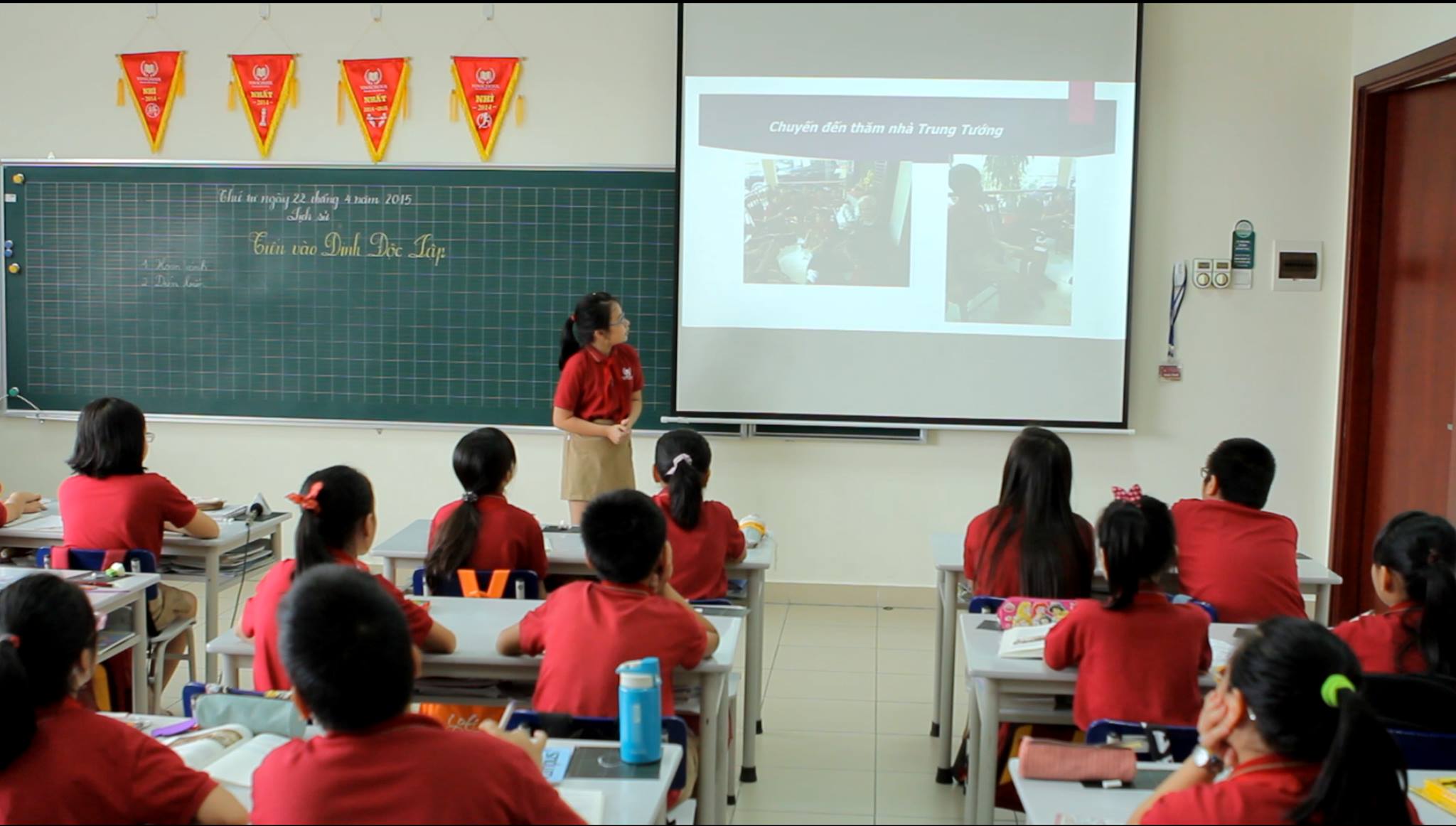 2. Trình bày bài nói
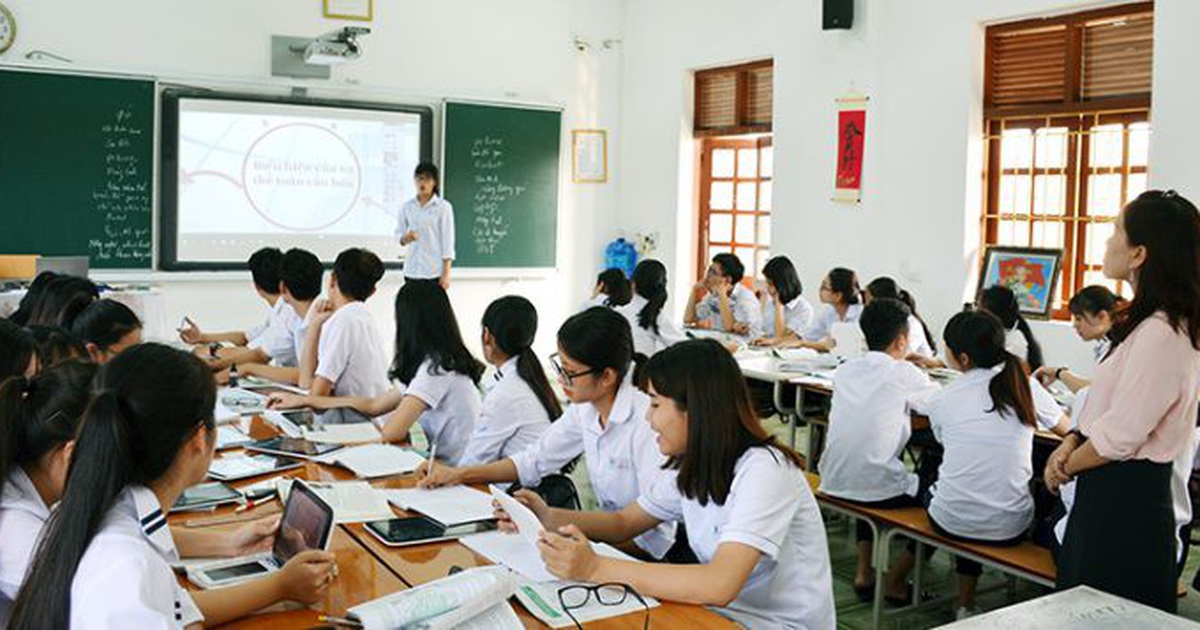 3. Đánh giá bài nói
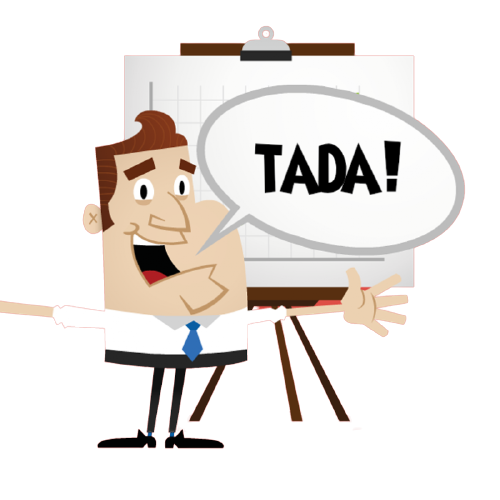 VẬN DỤNG
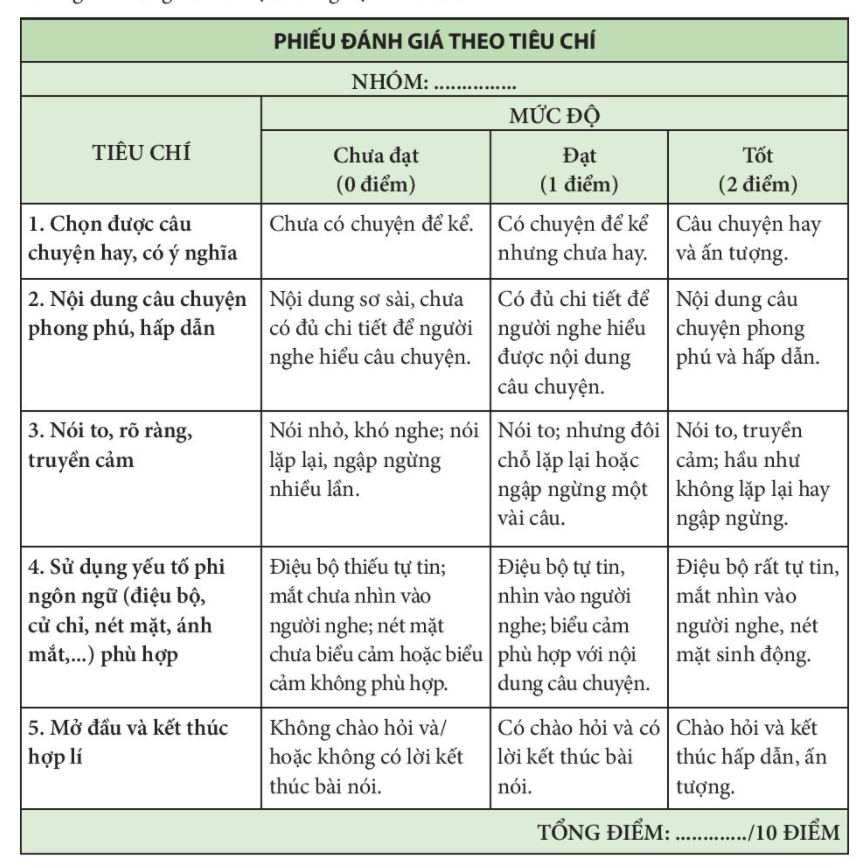 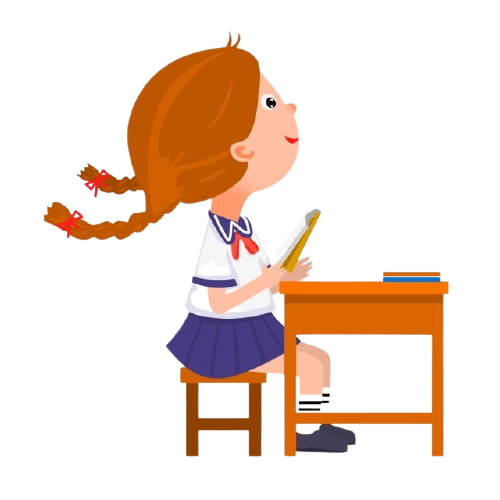 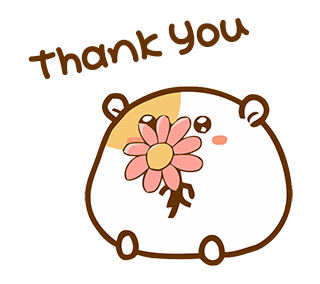 NỘI DUNG CHUẨN BỊ BÀI TUẦN SAU
Đọc kỹ nội dung phần Viết trong SGK trang 52 – 54 và thực hiện yêu cầu:
Viết 1 đoạn văn bày tỏ cảm xúc (Biểu cảm) về một bài thơ có yếu tố Tự sự và miêu tả.
Các em viết trước theo hướng dẫn trong SKG (53-54)
2. Đọc kỹ nội dung phần Nói và Nghe trong SKG trang 55;56 rồi thực hiện:
Chọn một vấn trong đời sống gia đình để nói.
Chuẩn bị tốt bài nói theo hướng dẫn trong SGK